SECTION - 270A
Penalty for under-reporting and misreporting of income
CA Kumar Pal Tated
MC Member – ICAI Hyderabad
Partner – KPSV And Associates
9949656765
kpjain09@gmail.com
Background:
Background:
Finance Act, 2016 inserted sub-section (7) to Section 271which provides that Provisions of Section 271 shall not be applicable from A.Y. 2017-18
Further, Finance Act also introduced new section 270A, applicable from
A.Y.	2017-18,	governing	the	penalty	provisions	in	case	of	‘under- reporting’.
Section 270A(1):
The  AO/CIT(A)/CIT  or  Pr.  CIT  may  during  the  course  of  any proceedings under this Act, direct that any person who has under- reported his income shall be liable to pay a penalty in addition to tax.
'Under-reporting' S. 270A(2)
When can it be said that there is ‘Under-Reporting’-
In case of regular assessment where income is taxable as per the normal provisions:
income assessed is greater than the income determined u/s 143(1)(a). E.g.1: If income assessed is Rs. 12.50 Lacs as against income u/s 143(1)
Rs. 3 lacs.
The above implies that there can not be any penalty for adjustments made u/s	143(1)(a).
income assessed is greater than the maximum amount not chargeable 	to tax, where no return has been furnished.
E.g. 2 : If income assessed is Rs. 12.50 Lacs	and no ROI filed by the
individual.
When can it be said that there is ‘Under-Reporting’-
In case of Reassessment :
income reassessed is greater than the income assessed or reassessed 	immediately before such reassessment
In case of conversion of loss into income or reduction of loss
income assessed or reassessed has the effect of reducing the loss or 	converting such loss into income.
When can it be said that there is ‘Under-Reporting’-
In case where the income computed under 115JB/ 115JC is the deemed total income:
amount of deemed total income assessed or reassessed as per the provisions of section 115JB or section 115JC, as the case may be, is greater than the deemed total income determined in the return processed u/s 143(1)(a).
amount of deemed total income assessed as per the provisions of section 115JB or section 115JC is greater than the maximum amount not chargeable to tax, where no return of income has been filed
amount of deemed total income reassessed as per the provisions of section 115JB or section 115JC is greater than the deemed total income assessed or reassessed immediately before such reassessment.
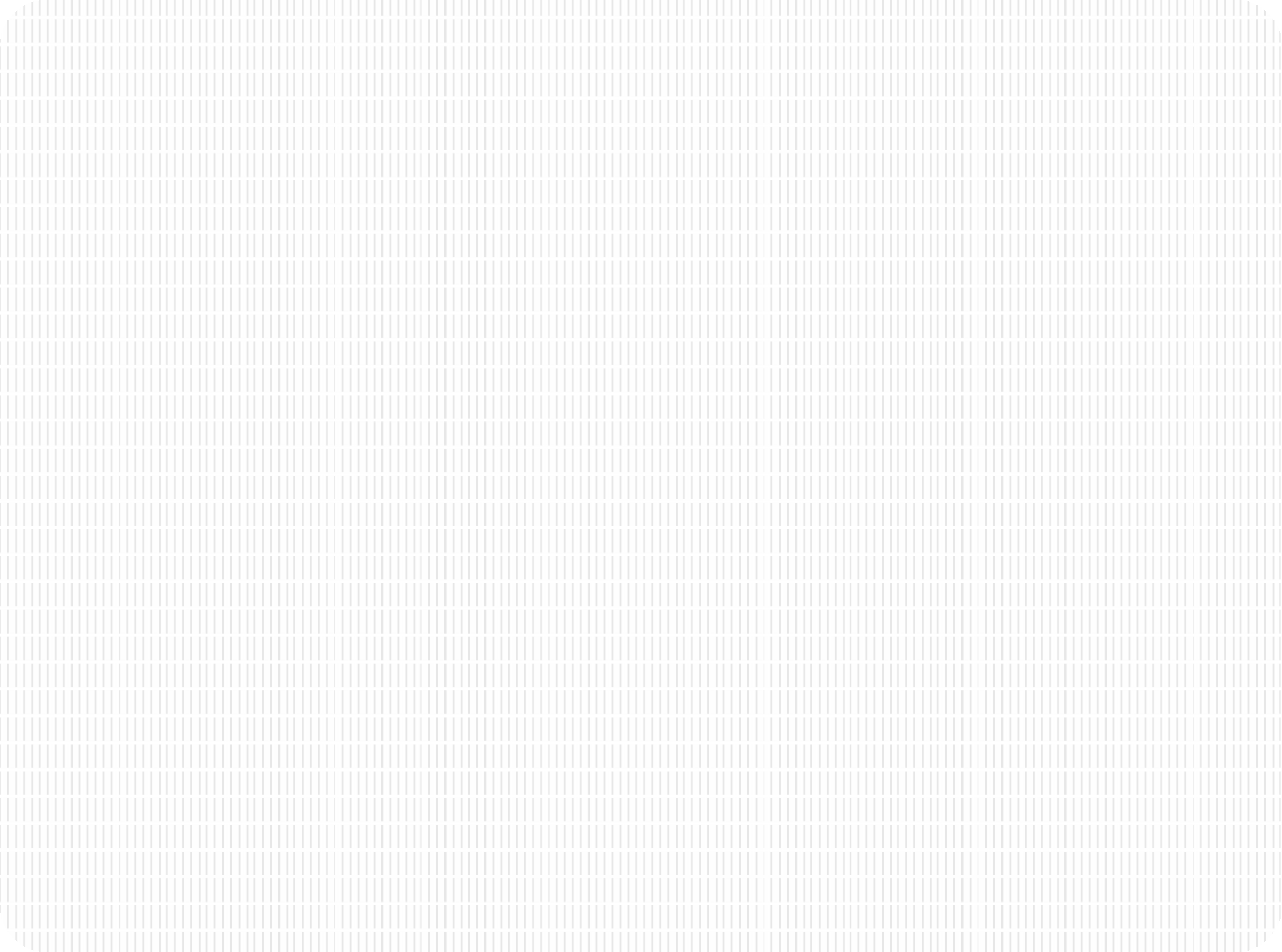 Quantum of under-reported income:
S. 270A(3)
Quantum of under-reported income:
A. If assessed for the First Time:
If Return has been furnished: Difference between the assessed income and
the amount of income determined u/s 143(1)(a).
In Ex 1, UI = 12.50 -3.00 = 9.50 Lacs.
If Return has not been furnished:
In case of Firm, Company or Local Authority: Assessed Income
In any other case: difference between the assessed income and maximum amount not chargeable to tax.
In Ex 2, UI = 12.50 -2.50 = 10.00 Lacs.
Quantum of under-reported income:
B.  In  case  where  there  is  Effect  of  reducing  loss  or converting loss into income:
Difference between the loss claimed and the income or loss, as the case may be, assessed or reassessed.
C. In any other case:
Difference between the amount of income reassessed or recomputed and the amount of income assessed, reassessed or recomputed in a preceding order.
Quantum of under-reported income:where Sec. 115JB/115JC are applicable-
D. Under-reported income will be calculated as per the formula:
(A – B) + (C – D)
Where,
A = the total income assessed as per general provisions of the Act
B = the total income assessed as per general provisions of the Act less the
amount of under-reported income
C = the total income assessed as per the provisions contained in section 115JB or section 115JC
D = the total income assessed as per the provisions contained in section 115JB or section 115JC less the amount of under-reported income
Where amount is considered under both normal provision and MAT/AMT, then such amount shall not be reduced from total income assessed while determining the amount under item D.
Exceptions in certain scenerios- Section 270A(6)
The	‘Under-reported’	income	shall	not	include	the following amount:

Where explanation is offered:
the	amount	of	income	in	respect	of	which	the	assessee	offers	an explanation
and
the AO/CIT or Pr. CIT/CIT(A) is satisfied that the explanation is bona fide
and
the assessee has disclosed all the material facts to substantiate the explanation offered
The	‘Under-reported’	income	shall	not	include	the following amount:
Under reporting on account of estimated additons:
the amount of under-reported income is determined on the basis of 	an estimate, if the accounts are correct and complete to the 	satisfaction of the AO/ CIT(A)/ CIT or Pr. CIT, as the case may 	be,  but  the  method  employed  is  such  that  the  income  cannot 	properly be deduced theref rom.
the amount of under-reported income is determined on the basis of 	an estimate, if the assessee has, on his own, estimated a lower amount 	of addition or disallowance on the same issue and has included such 	amount in the computation of his income and has disclosed all the 	facts material to the addition or disallowance
The  ‘Under-reported’  income  shall  not  include  the following amount:

Additions on account of ALP determined by TPO:
The amount of under-reported income is represented by any TP addition made in conformity with the ALP determined by the TPO,  where the assessee had maintained information and documents as prescribed under section 92D, declared  the  international transaction under Chapter X, and, disclosed all the material facts relating to the transaction
Search cases covered by Section 271AAB:
The amount of undisclosed income referred to in section 271AAB
Effect of S. 270A(6)
The formula for Under-reported income as given in S. 270A(3) has to be read with S. 270A(6).
In other words, if any of the situations as given in S. 270A(6) are applicable, that much amount is to be excluded	from the formula of S. 270A(3).
In Ex. 1, if the addition includes an amount of say Rs. 4 lacs, in respect of which assessee has given a bonafide explanation with disclosure of facts, UI will be reduced by Rs. 4 lacs i.e. UI = 9.50-4.00=5.50 Lacs.
Similarly, if it is a situation as in Ex. 2, UI = 10.00-4.00 =6.00 Lacs.
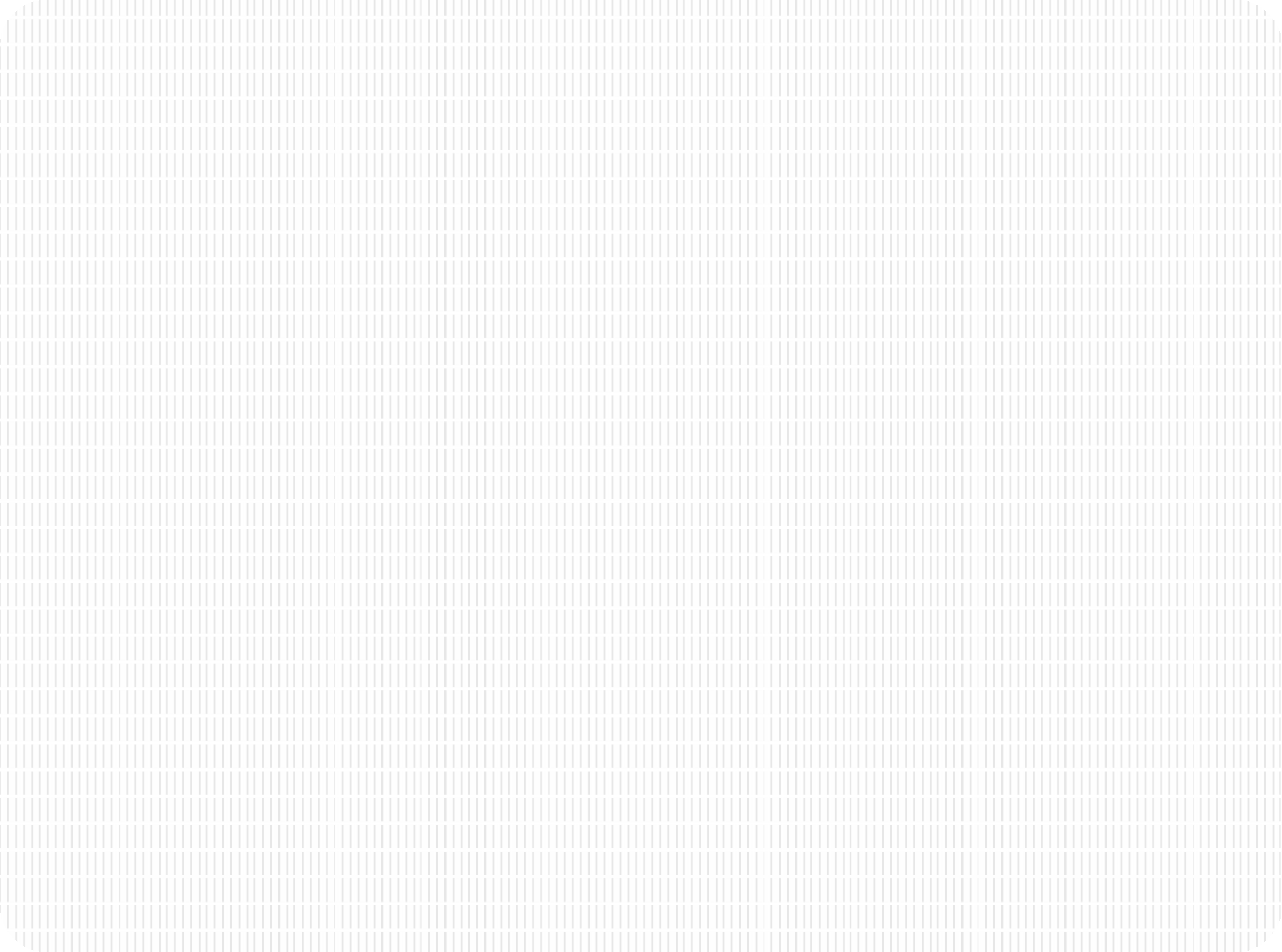 PENALTY FOR UNDER-REPORTING S.
270A(7)
Penalty For Under-Reporting
Penalty = 50% of the amount of tax payable
on under reported income.
Tax payable in respect of the under- reported income : S. 270A(10)
Section -270A(10) : Tax payable in respect of the under- reported income shall be:
where no return of income  has been furnished and the income  has been assessed for the first time:- the amount of tax calculated on the under-reported  income  as  increased  by  the  maximum  amount  not chargeable to tax as if it were the total income.
In Ex. 2, Tax on UI = Tax on Rs. (6 + 2.5) 8.5 Lacs – Tax on Rs. 2.50 Lacs.
where  the  total  income  determined  u/s  143(1)(a)  or  assessed, reassessed or recomputed in a preceding order is a loss, the amount of tax  calculated on the under-reported income as if it were the total income.
Section -270A(10) : Tax payable in respect of the under- reported income shall be:
In other case determined as per the formula (X-Y), where,
	X  –  amount  of  tax  calculated  on  the  under-reported  income  as increased by the total income determined u/s 143(1)(a) or assessed, reassessed or recomputed in the preceding order as if it were the total income and
Y - amount of tax calculated on the total income determined u/s 143(1)(a)  or  assessed, reassessed  or  recomputed  in  the  preceding order
In Ex. 1, Tax on UI = Tax on Rs. (5.5 + 3) 8.5 Lacs – Tax on Rs. 3.00 Lacs.
Intangible Addition
Section 270A (4) & (5):
270A(4) is somewhat similar to erstwhile explanation 2 to section 271(1) and provides that where the source of any receipt, deposit or investment in any assessment year is claimed to be an amount added to income or deducted while computing loss, as the case may be, in any preceding assessment year and no penalty was levied in such preceding assessment year then, the under- reported income shall include such amount as is sufficient to cover such receipt, deposit or investment.
	Further, section 270A(5) specifies that the amount for the purpose of sub- section (4) shall firstly be from the immediately preceding assessment year and then from the year preceding that and so on.
MISREPORTING: S. 270A(9)
Background
270A(8)	provides	that	incase	where	the	under-reporting	is because of misreporting
than	provision	of	sub-section(6)	shall	not	apply	(i.e. exceptions not applicable in case of Misreporting)
and	also	that	the	penalty	shall	be	levied	at	200%	of	the amount of tax payable on under reported income.
What Is Misreporting? S. 270A(9)
The following shall be considered as misreporting:
misrepresentation or suppression of facts;
failure to record investments in the books of account;
claim of expenditure not substantiated by any evidence;
recording of any false entry in the books of account;
failure to record any receipt in books of account having a bearing on total 	income;	and
	failure to report any international transaction or any transaction deemed to be an international transaction or any specified domestic transaction, to which the provisions of Chapter X apply.
IMMUNITY FROM IMPOSITION OF PENALTY, ETC. –[Section 270AA]
Conditions to be fulfilled by the assessee:
Tax and interest payable as per the assessment / reassessment 	order u/s 143 (3) or 147 respectively, has been paid within 	the period specified in such notice of demand; and
No appeal is filed against the said order.
Application u/s 270AA shall be made within one month from 	the end of the month in which the order u/s 143(3) or 147 is 	received in such form & manner as prescribed
AO	shall	grant	immunity	subject	to	the	following conditions –
Payment of taxes & interest has been made as per the order 	u/s 143 (3) or 147
Time limit for filing the appeal u/s 249(2) has been elapsed.
	No	immunity	u/s.	270AA	shall	be	granted	in	case	where ‘under reporting’ is on account of ‘Misreporting’.
Other points w.r.t. 270AA
Assessing Officer shall pass an order accepting or rejecting 	such application within a period of one month from the end of 	the month in which such application is received.
Order of Assessing Officer under the said section shall be 	final.
Once the application u/s 270AA is accepted, no appeal u/s 	246A or revision application u/s 264 shall be accepted against 	the assessment or the reassessment order.
In case of rejection, an opportunity of being heard shall be 	granted to the assessee.
Further, assesse can file appeal against the assessment order. 	[Time from the date of filing the application till the rejection 	of application by the AO shall be excluded for counting thirty 	days u/s 249(2)]
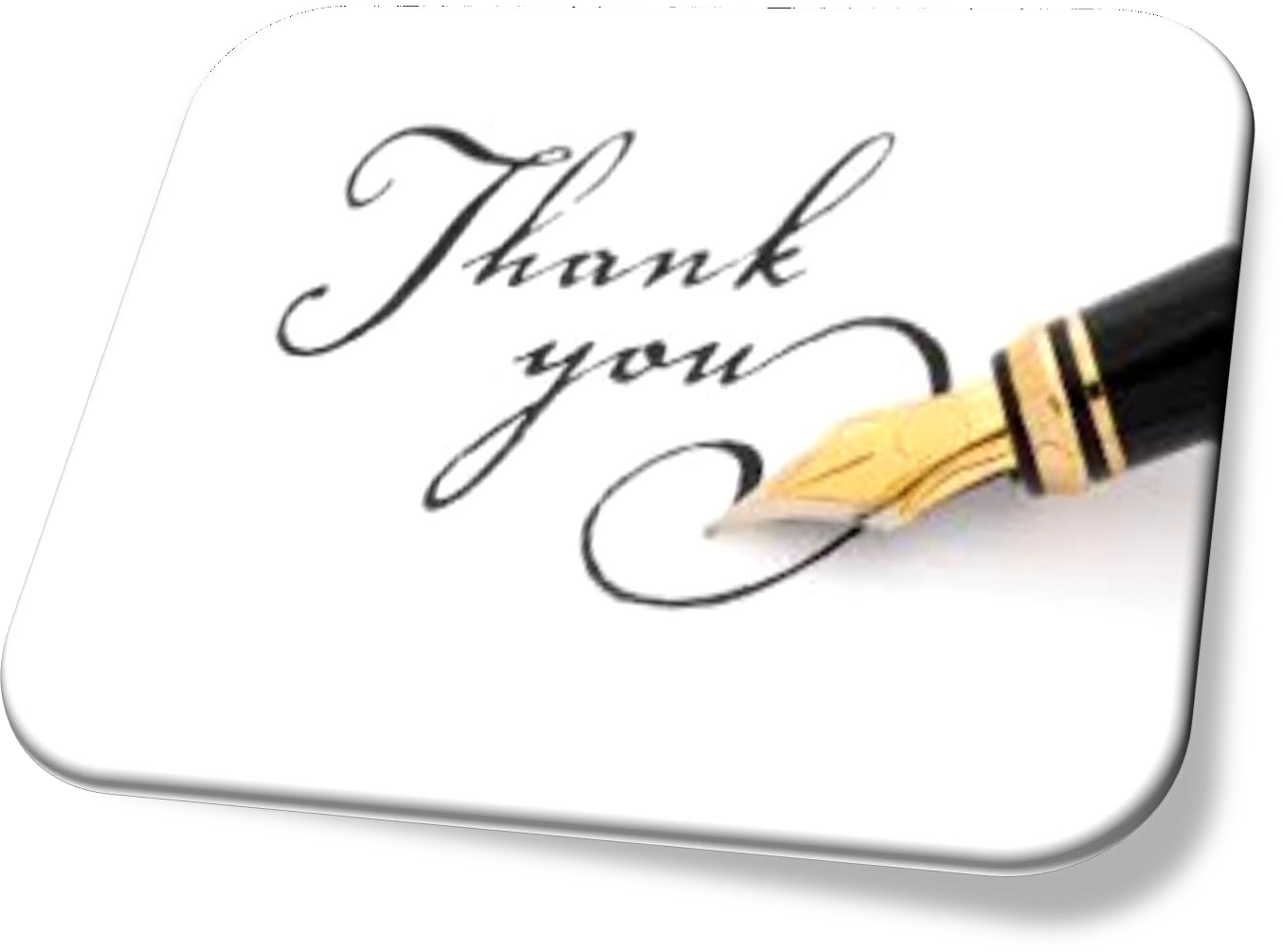